Logic Design
Aims:
Make students familiar with Boolean algebra, 
logic design, and logic circuit through 
lecturing, home work, and lab experiments.
Make students gain some experience on 
modern computer-aided-design tools
Text Book:
Fundamentals of Logic Design (6th Edition), 
by C.R.Roth and L.L. Kinney
Instructor: Prof. 林炆標
1982 B.S. National Taiwan Institute of Technology
1985 M.S. National Taiwan Institute of Technology 
2002 Ph.D. National Chiao-Tung University
Since 2009,  Assistant Professor of Dept. E.E., C.G.U.  
Areas: Optical Communications and High-Speed wireless communications
Contents
1. Number Systems and Conversion 
2.  Boolean Algebra 
3.  Inversion: Formed by DeMorgen’s Law
4.  Applications of Boolean Algebra 
5.  Karnaugh Maps 
6   Quine-McCluskey Method 
7.  Multi-Level Gate Circuits 
8.  Combinational Circuit Design 
9.  Multiplexers, Decoders, and Programmable Logic Devices 
10. Introduction to VHDL
11. Latches and Flip-Flops 
12. Registers and Counters 
13. Analysis of Clocked Sequential Circuits 
14. Derivation of State Graphs and Tables
Gradings
Homework (mini report) 10% 
Quiz 20%
Attendance 10%
Midterm Exam 30% 
Final Exam 30%
我的期望:

一、大部份的同學對Logic Design, Logic Circuits
能有大体的了解(>80%)，期終平均> 75 分。
二、激發一些同學對Logic Design, Digital Design
及Testing 之興趣。

                          你們的期望:
成績> 90 分

So， 我們合作加油!    預祝成功!
Why study Logic Design?
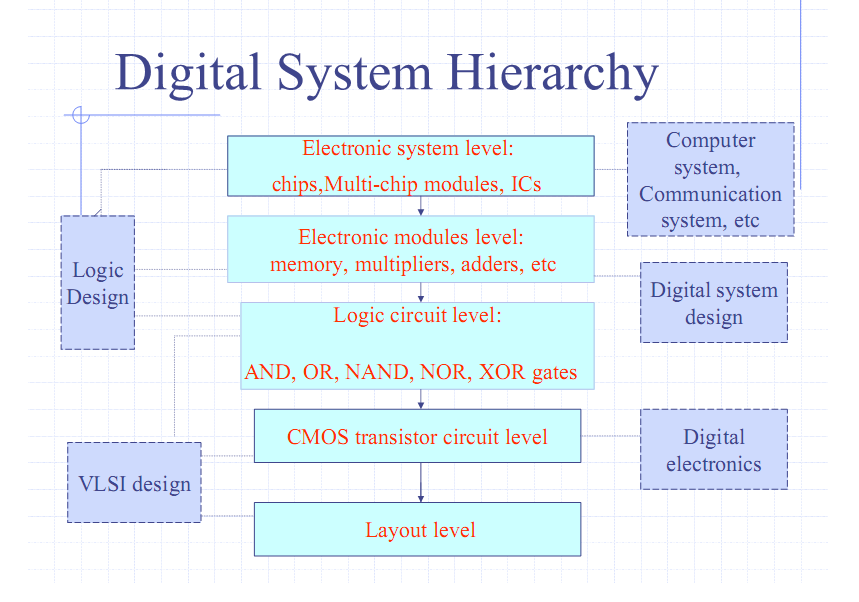